Исследование профессиональной автономии врачей-гомеопатов
Радик СадыковНИУ ВШЭ
13 декабря 2012
Tawney, 1921; Сarr-Saunders, Wilson, 1933; Parsons, 1939;  Goode, 1957;  Маршалл, 2010.
Особая роль профессионалов в поддержании социального порядка и минимизации конфликтов внутри социальной системы.

     Классический тип профессионализма: 
    (а) высокий социальный статус и автономия профессионалов как результат признания социально значимой функции 
    (б) альтруизм как этическая ориентации членов профессии.
Автономия (саморегуляция) профессионалов – степень легитимного контроля факторов организации, содержания и условий профессиональной деятельности.
Hall (1967):  структурное и индивидуальное (attitudinal dimension) измерения автономии
     
     Engel (1970): автономия как инновация, индивидуальная ответственность, коммуникация
    
     Marshall (1988): 
     - влияние на формулирование и выработку рабочих заданий
     - контроль над выбором рутины - контроль над объемом и длительностью работы 
     - контроль над тем, когда начинать и заканчивать работу: 
     - возможность снижать темп работы по желанию  
     - возможность инициировать новые задания на рабочем месте 

     Elston (1991), Наrrison & Dowswell (2002), Randall & Williams (2009):
     - экономическая автономия
     - властная (политическая) автономия
     - техническая (клиническая) автономия
автономия
корпоративное измерение автономии
индивидуальное измерение автономии
Внутренний контроль
peer review
проф. кодекс
корпоративный контроль
индивидуальный контроль
этический контроль
Внешний контроль
государство
рынок
организация, менеджмент
Спасибо за внимание!
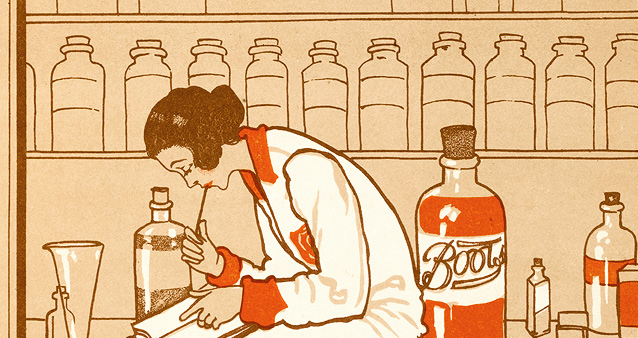 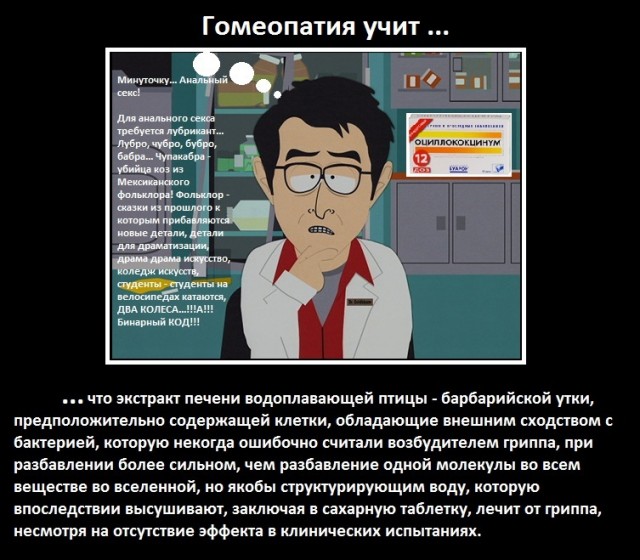 Спасибо за внимание